Acts 12
Peter’s miraculous escape from prison
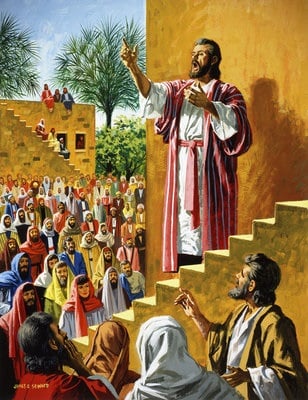 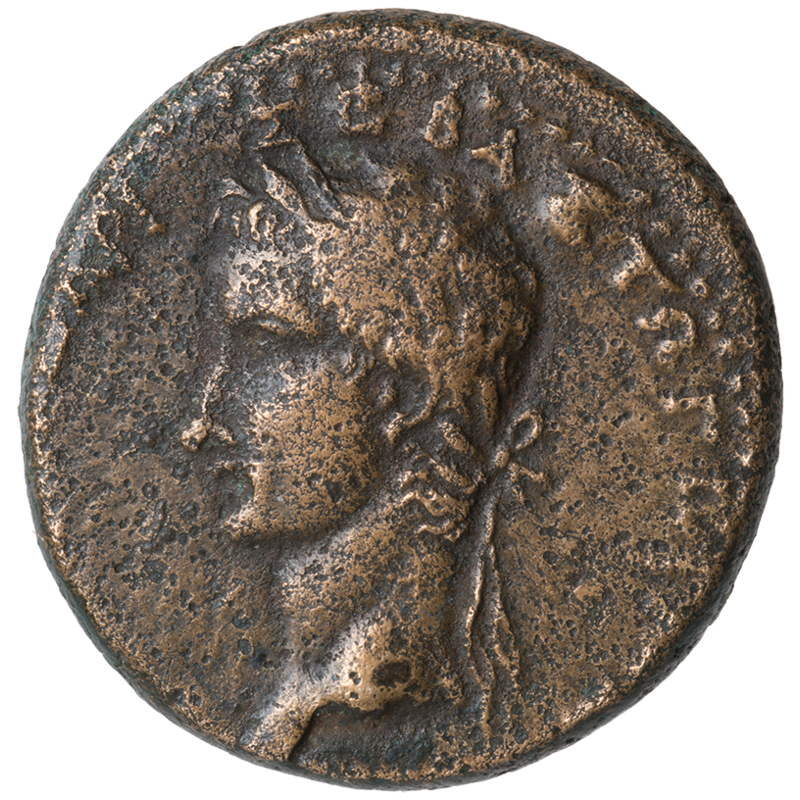 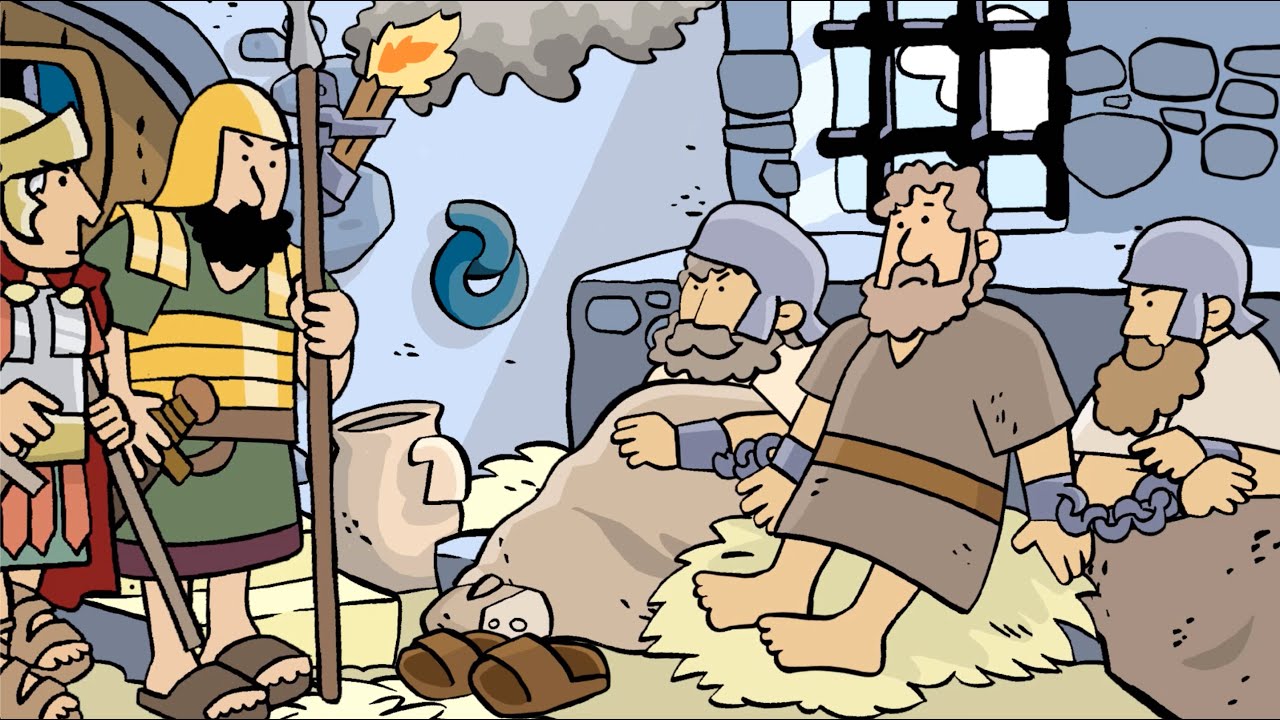 When these times of uncertainty come, we cannot let what we do not know cause us to forget what we do know.
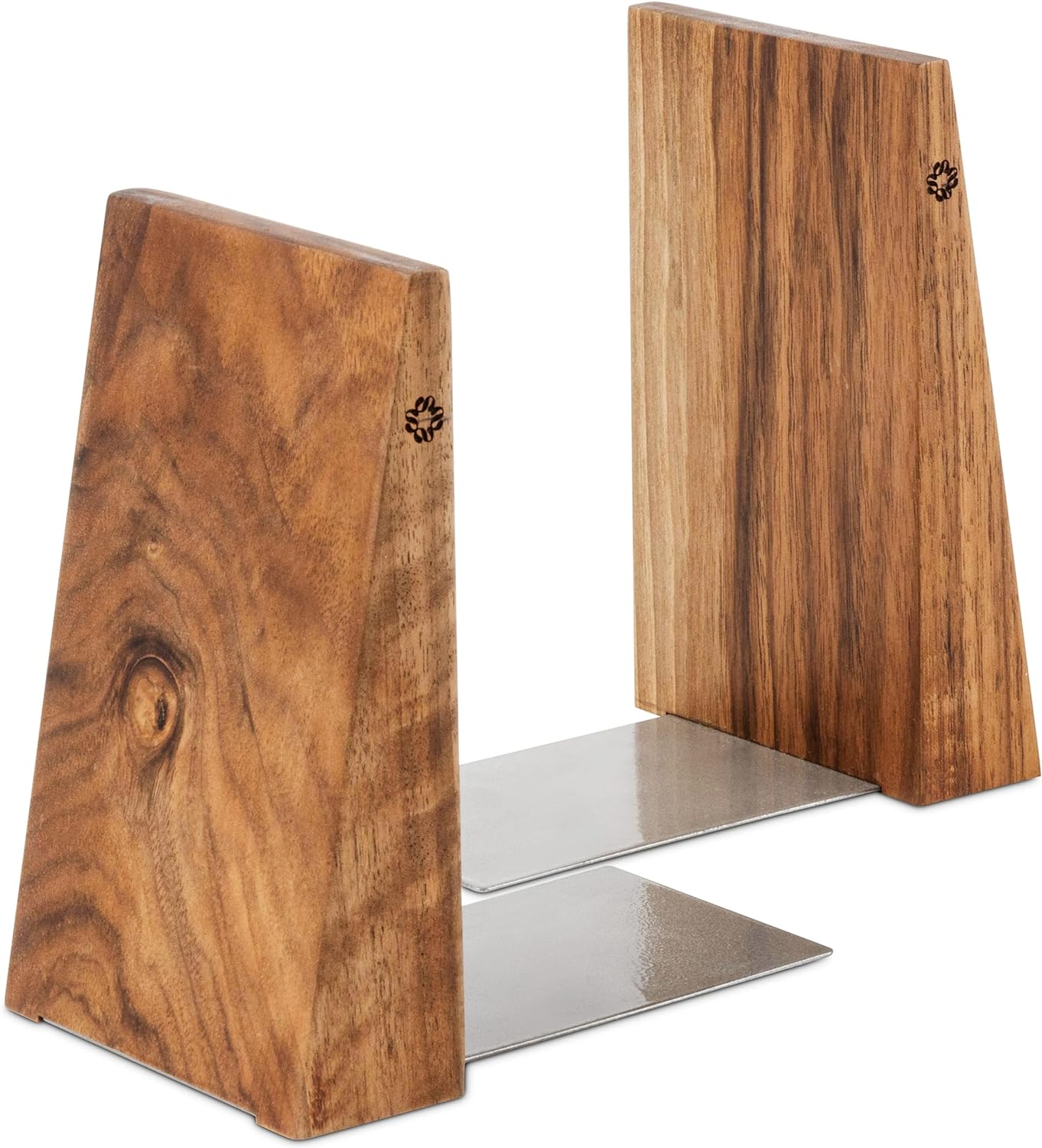 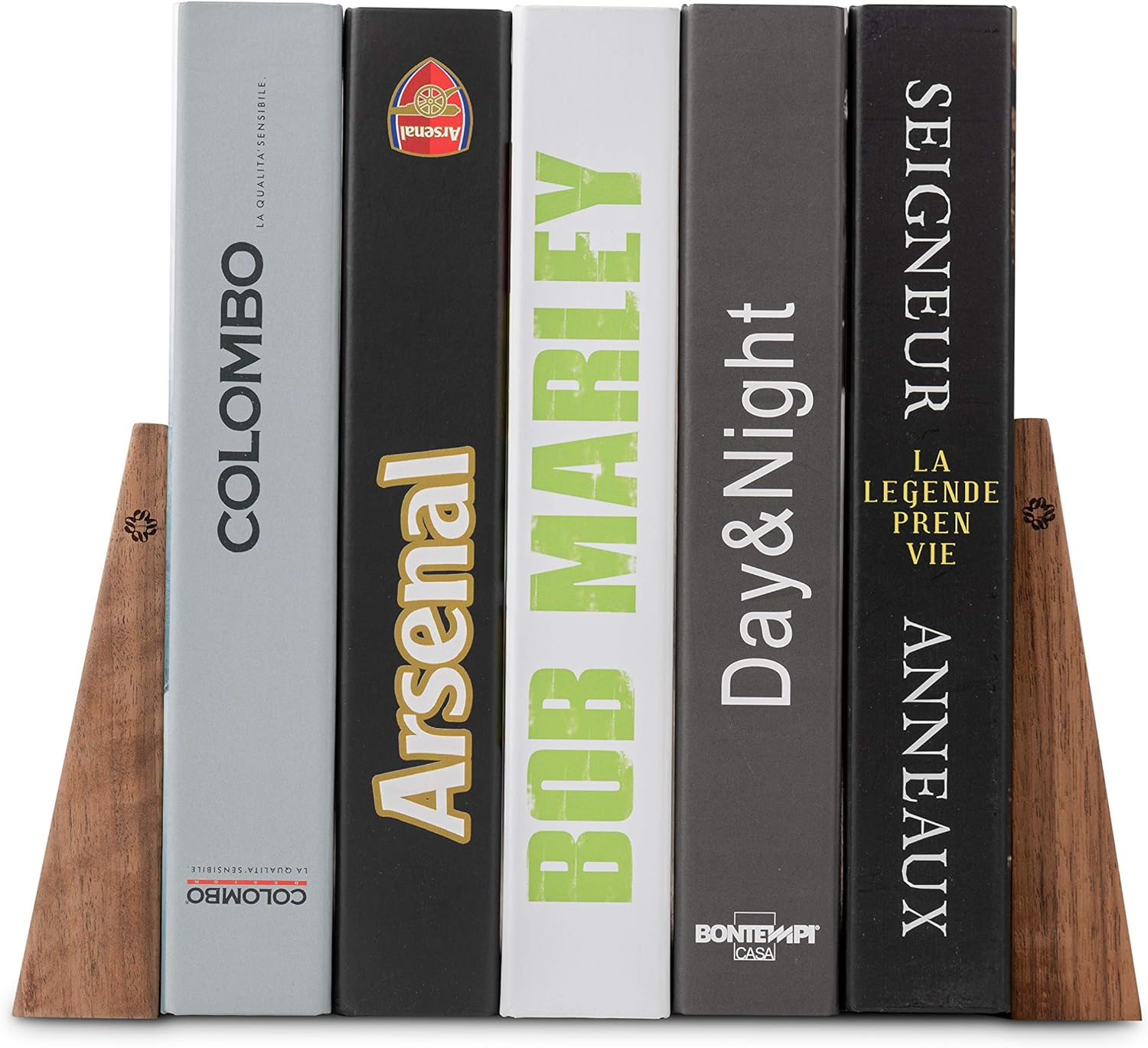 V1:   It was about this time that King Herod arrested some who belonged to the church intending to persecute them

V 21-23:  Herod, wearing his royal robes, sat on his throne and delivered a public address to the people. They shouted, “This is the voice of a god, not of a man.”  Immediately, because Herod did not give praise to God, an angel of the Lord struck him down, and he was eaten by worms and died.
King Herod -
2 BUTS!
Peter was kept in prison, BUT the church was earnestly praying to God for him. v 5

Herod … was eaten by worms and died. BUT the word of God continued to spread and flourish v 23-24
Earnestly & persistently
Specific
Together in community
Slow to believe God’s answer!
Church prayed...
Peter’s peace in prison
Peter’s rescue
Growth of church
How God answered
And when it feels all hope has faded
The heavy questions hit so hard
And though my soul may feel forsaken
You still reign and You're still God
 
Though I can't see what's before me
I know that I can trust Your heart
And this one truth will be my story
Your still reign and You're still God
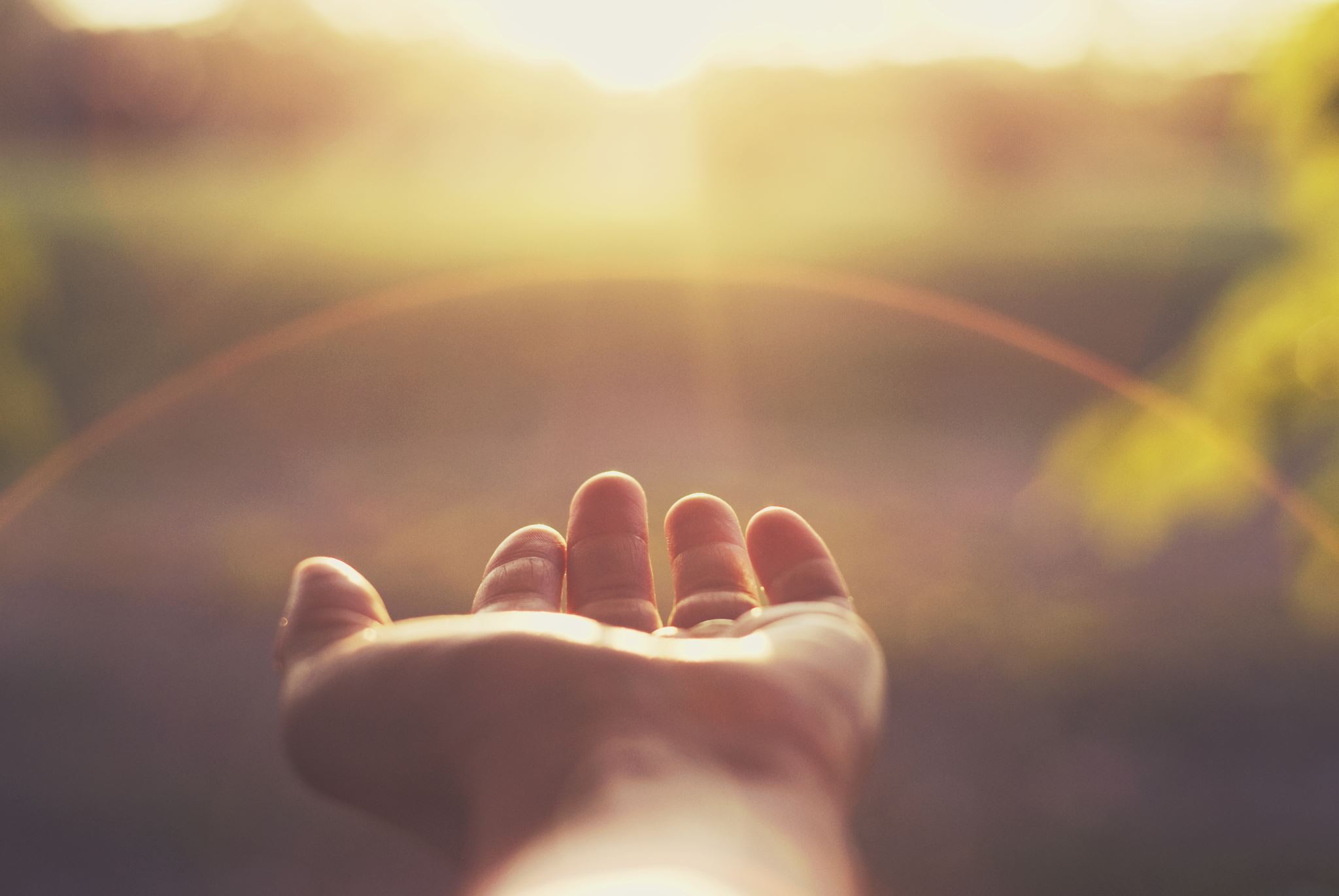